Sequence Photography
Stopped Motion
Shooting a Sequence:
Set your camera mode to “Continuous Shooting” or “Burst.” 
Choose your frames per second (fps) or how many shots will be taken in rapid succession.
Pre-focus on your subject- or estimate where the subject will be and pre-focus there.
Hold down the shutter until the action is completed.
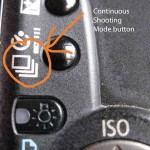 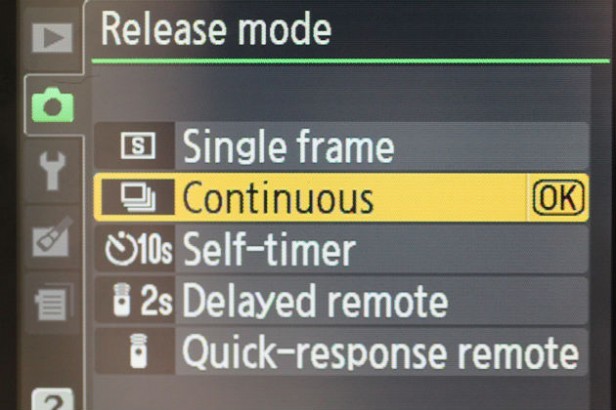 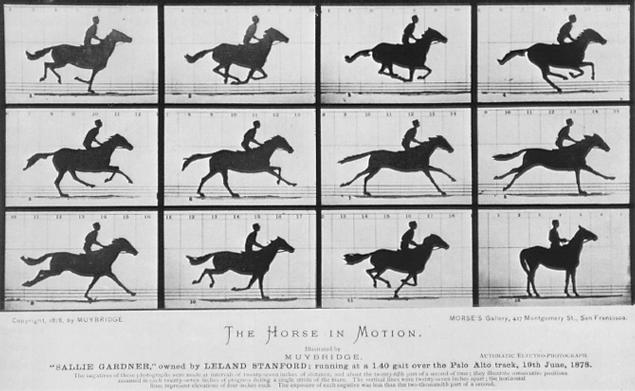 Sequence – Motion Study
1878 Eadweard Muybridge
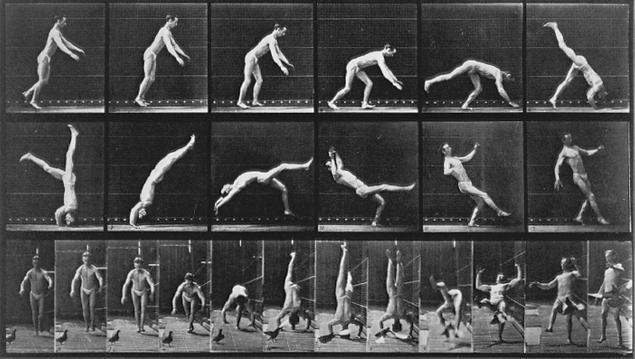 1885 Eadweard Muybridge
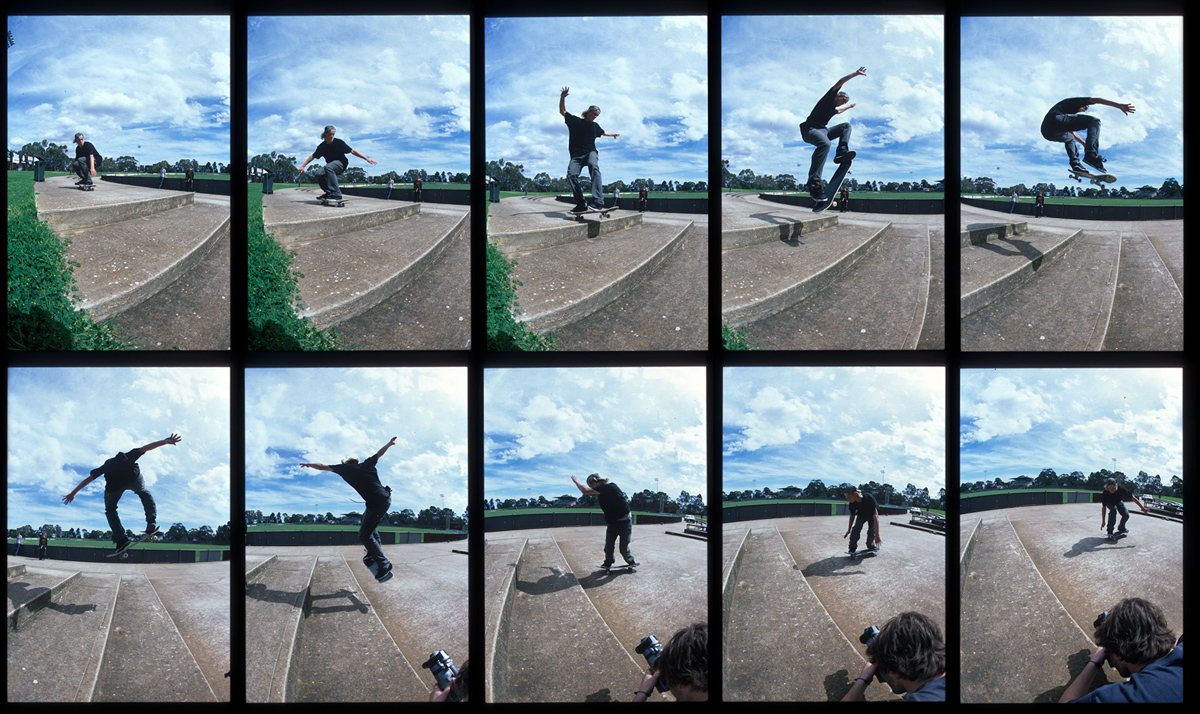 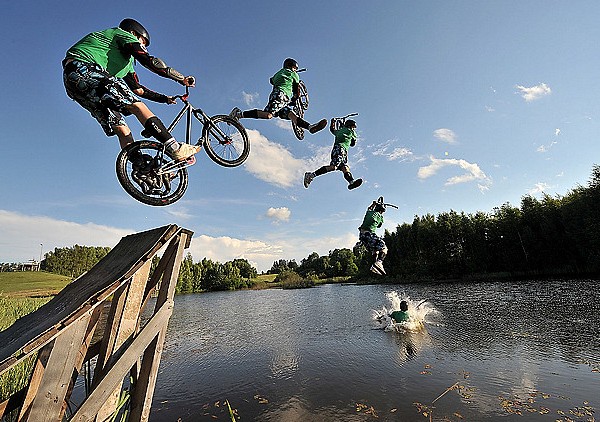 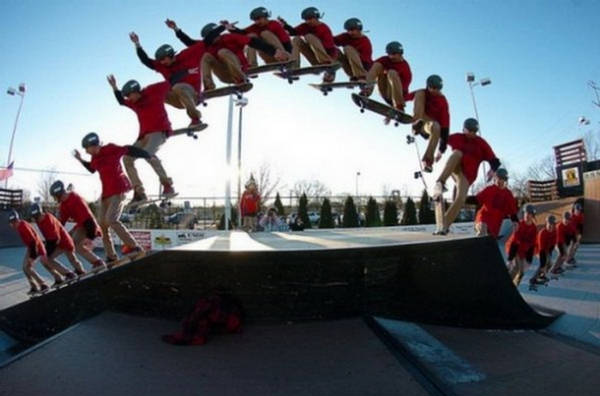 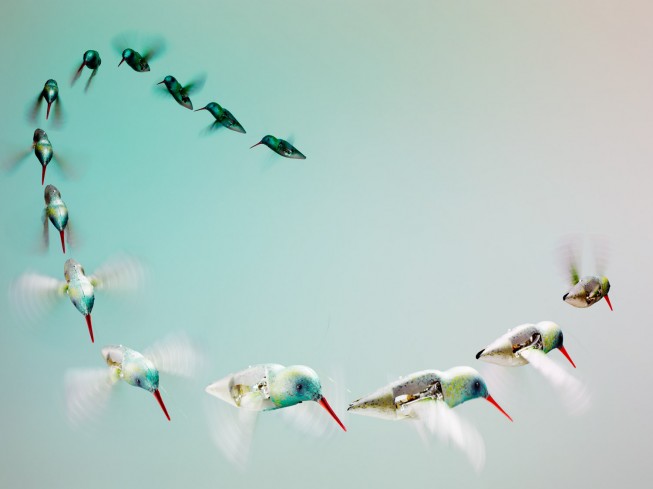 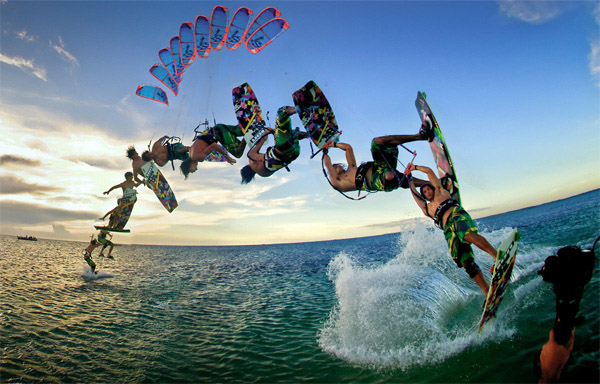 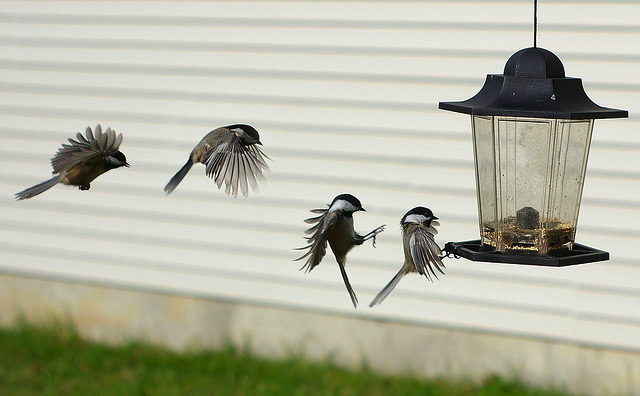 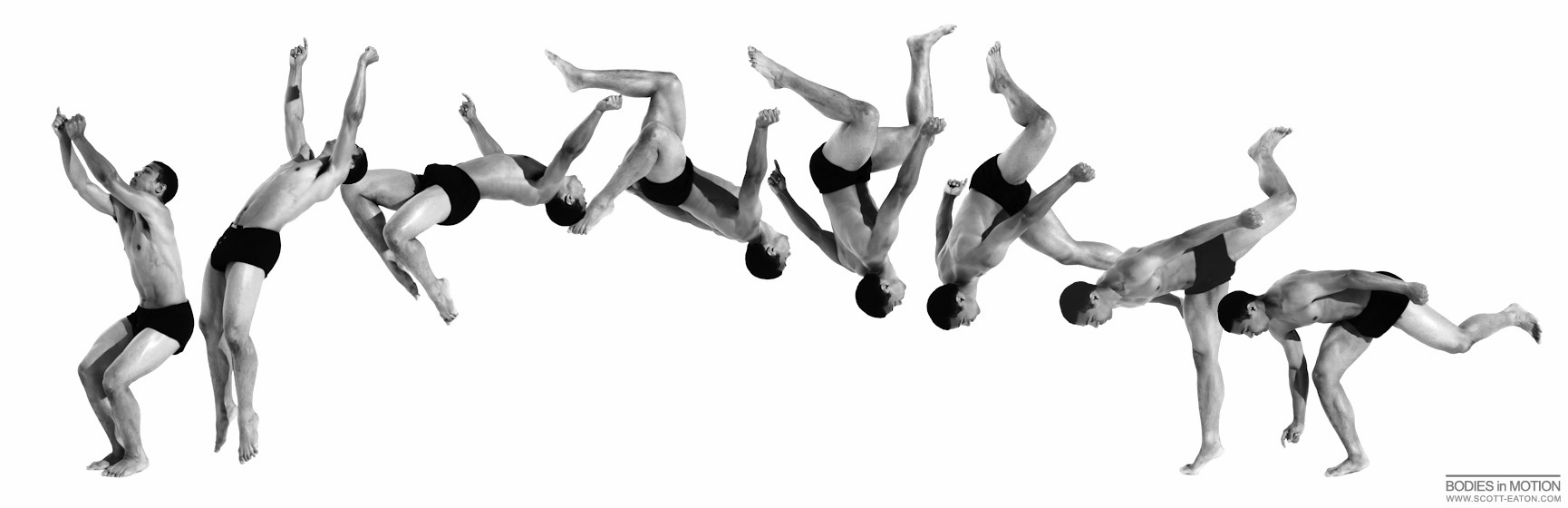 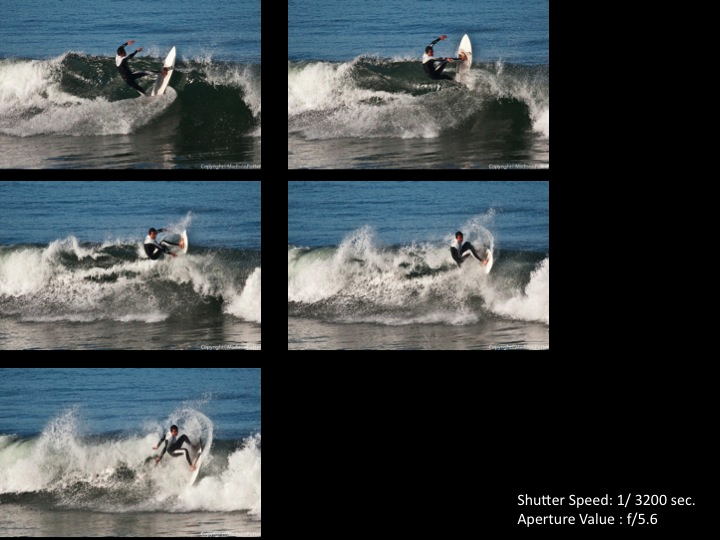